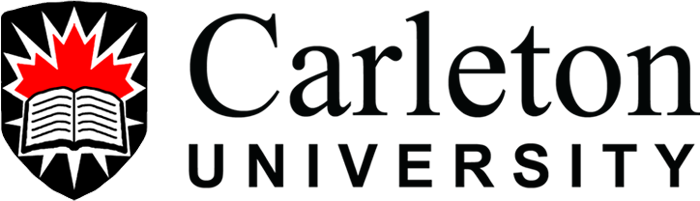 Estimating the Societal Benefits of Reducing PM25 and Precursor Emissions via Hemispheric Adjoint Analysis
Yasar Burak Oztaner, Shunliu Zhao, Amir Hakami (Carleton University); Rohit Mathur, Barron Henderson (US. EPA)
INTRODUCTION
PM2.5 human exposure which is directly related with mortality is a major global health concern. 

The latest Global Burden of Disease (GBD, 2022) assessment indicates that outdoor fine particulate matter causes over 4 million premature deaths annually. 

In this study, we present backward/adjoint analysis to provide location-specific source attribution of the long-term mortality and Benefit-per-ton (BPTs) from exposure to fine particulate matter pollution in the Northern Hemisphere.
Methodology
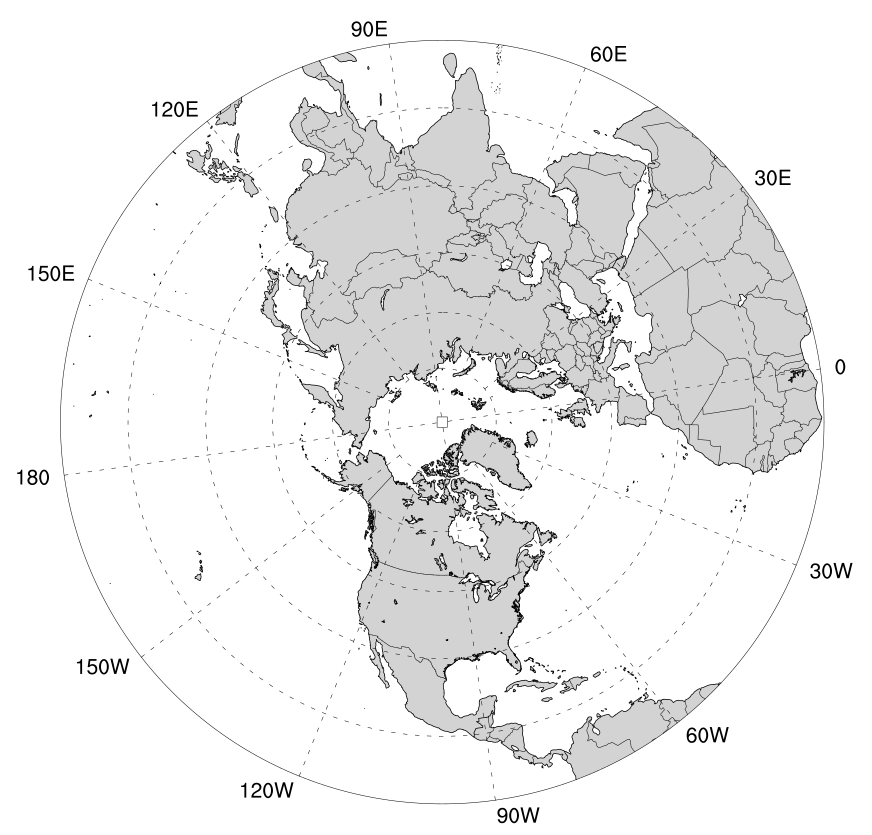 Mortality as the Adjoint Objective Function
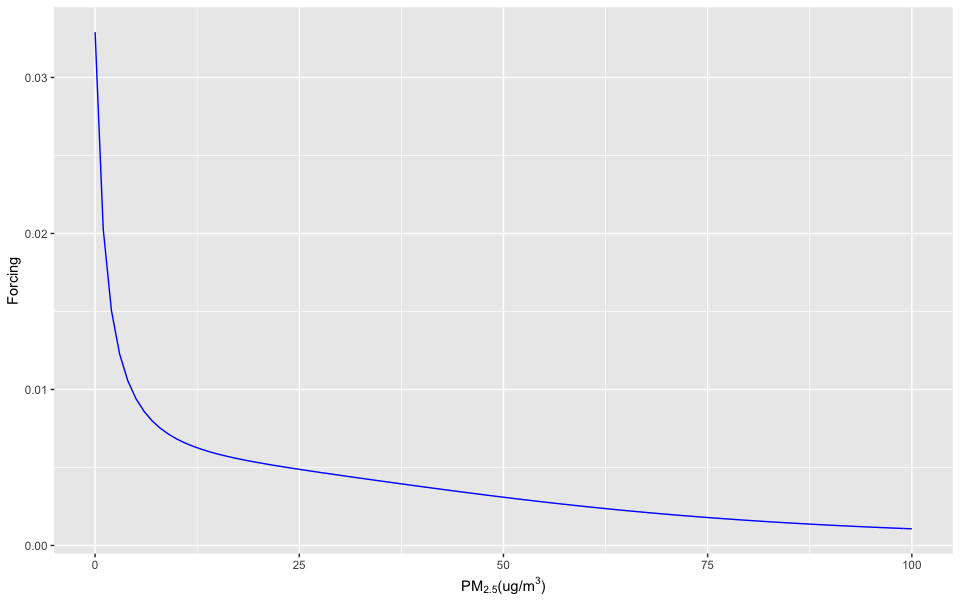 FORCINGS
An adjoint application requires definition of an objective (or cost) function:
GEMM (Burnett et al., 2018)
We use the parameters for NCD (Non-Communicable Disease) + LRI (Lower Respiratory Infections) causes of mortality. It is defined for the population above 25 years (25+).
It has a threshold (where PM2.5 > 2.4 µg/m3).
Country-specific Baseline Mortality Rates (BMRs) are obtained from IHME (2021, http://ghdx.healthdata.org/gbd-results-tool)  for the year of 2016.
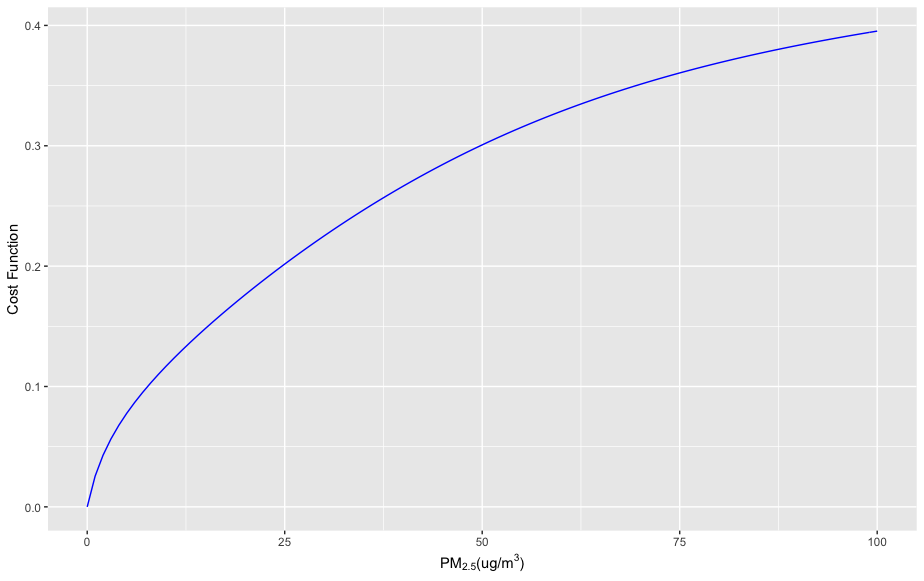 COST FUNCTION
GEMM
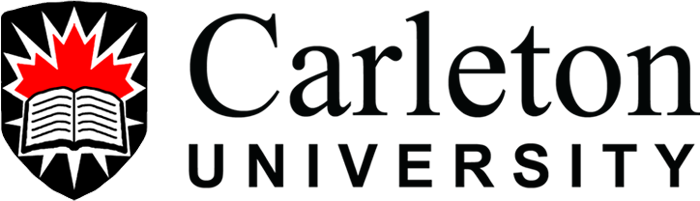 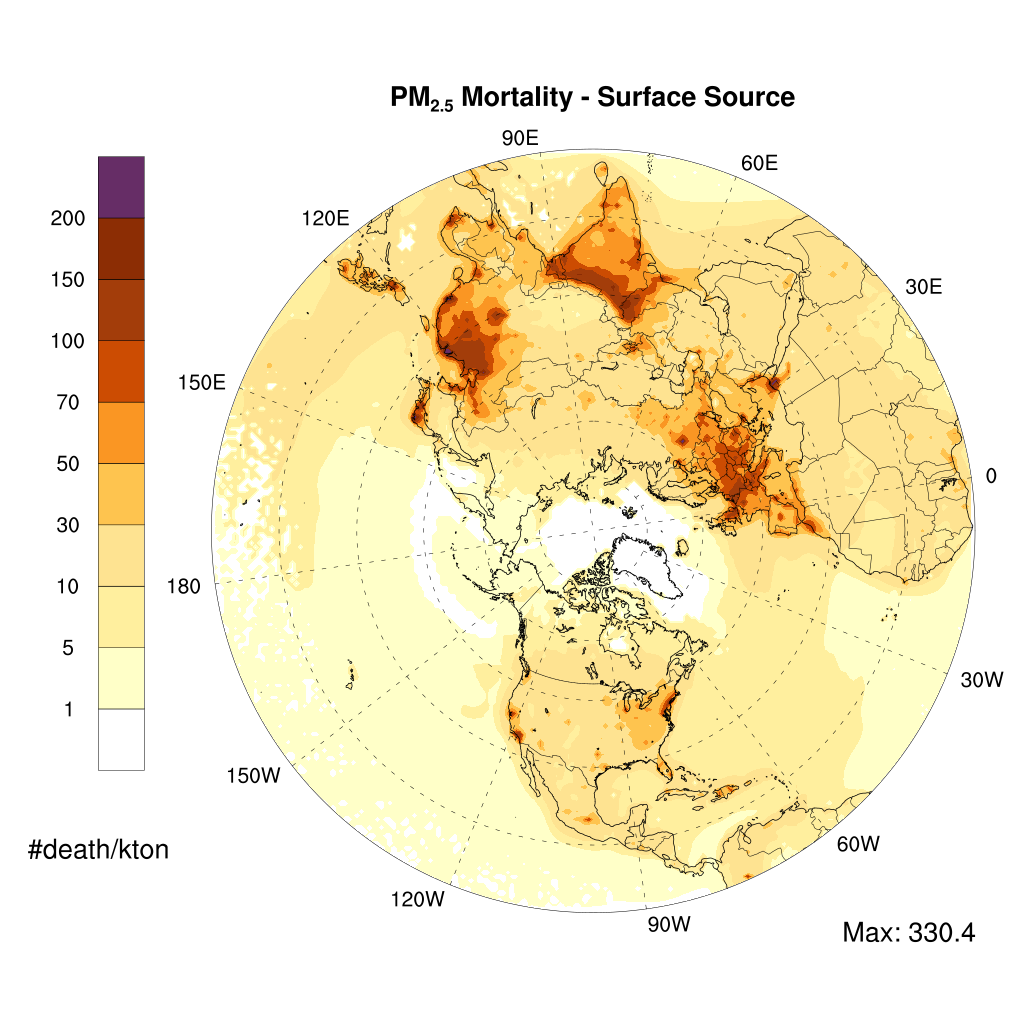 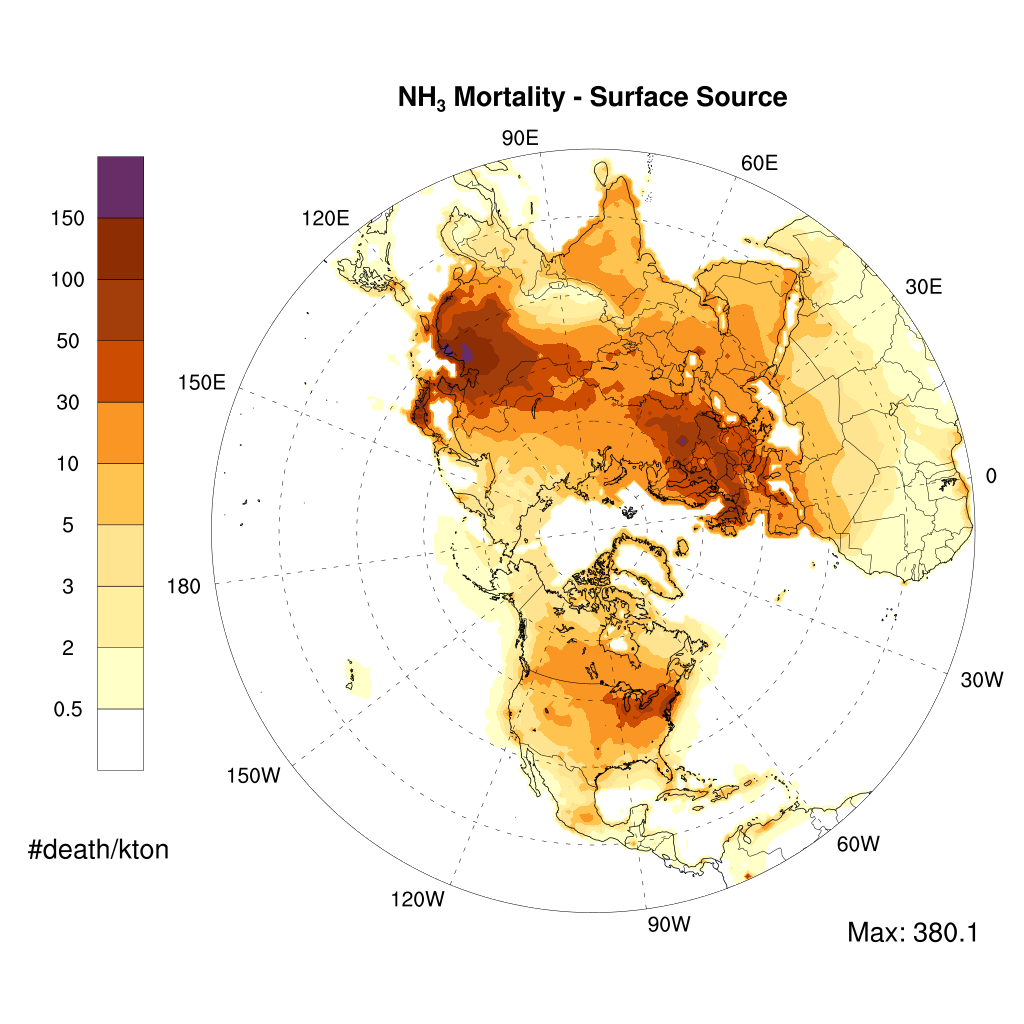 RESULTS: MORTALITY SENSITIVITIES – Northern Hemisphere[Surface sources]
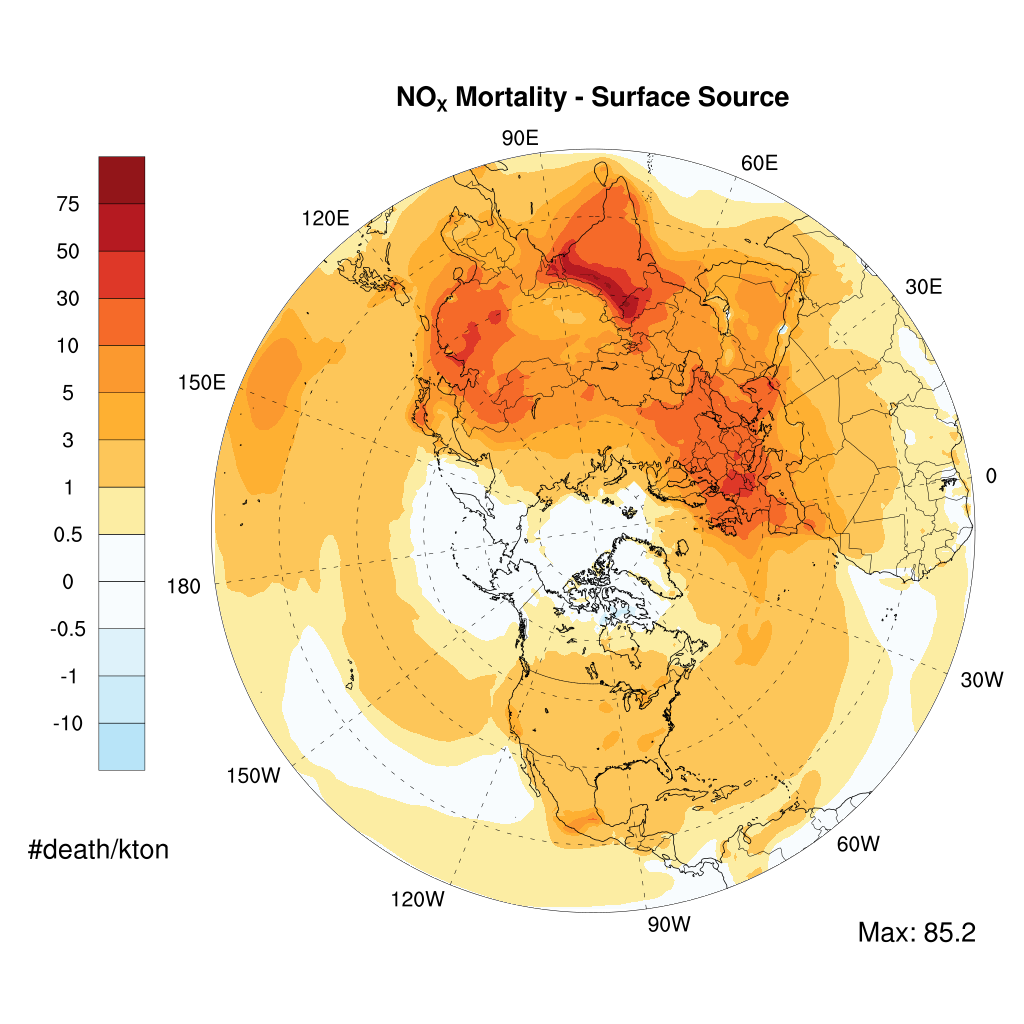 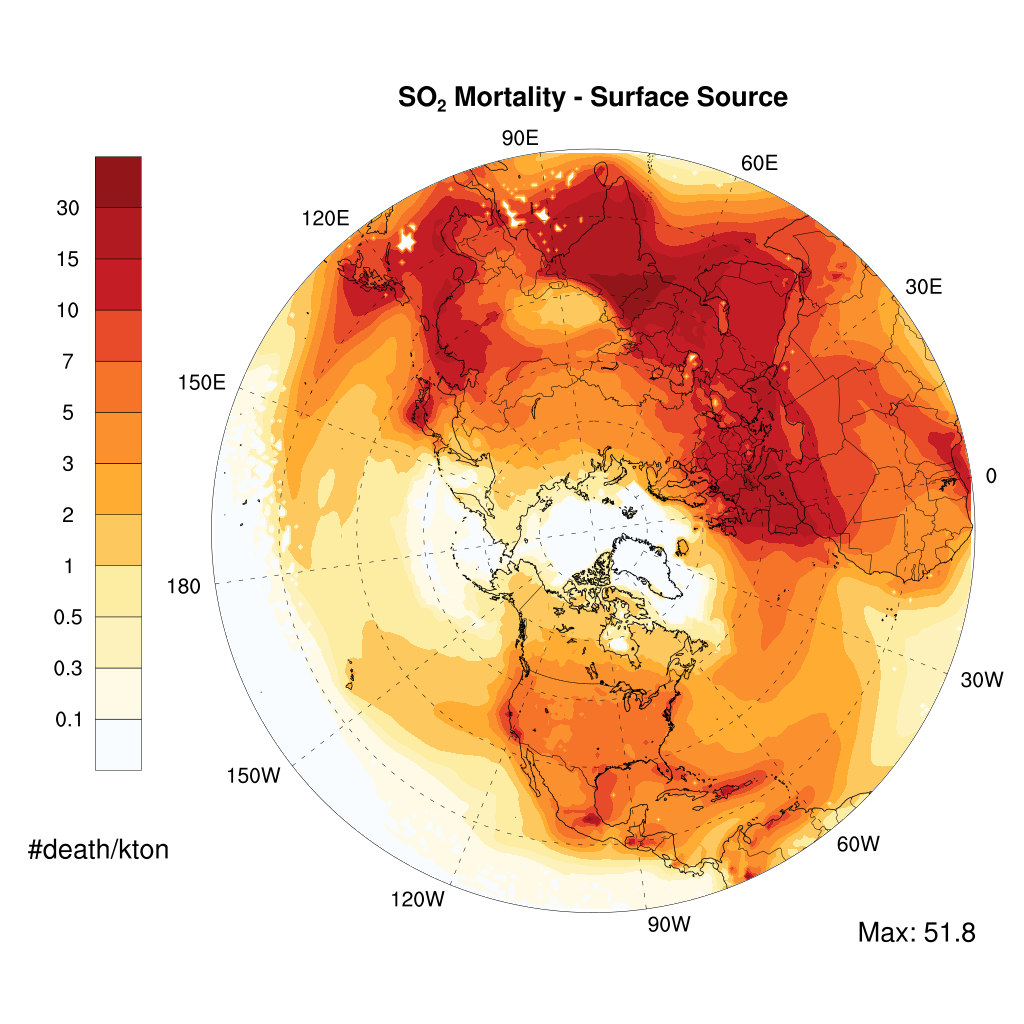 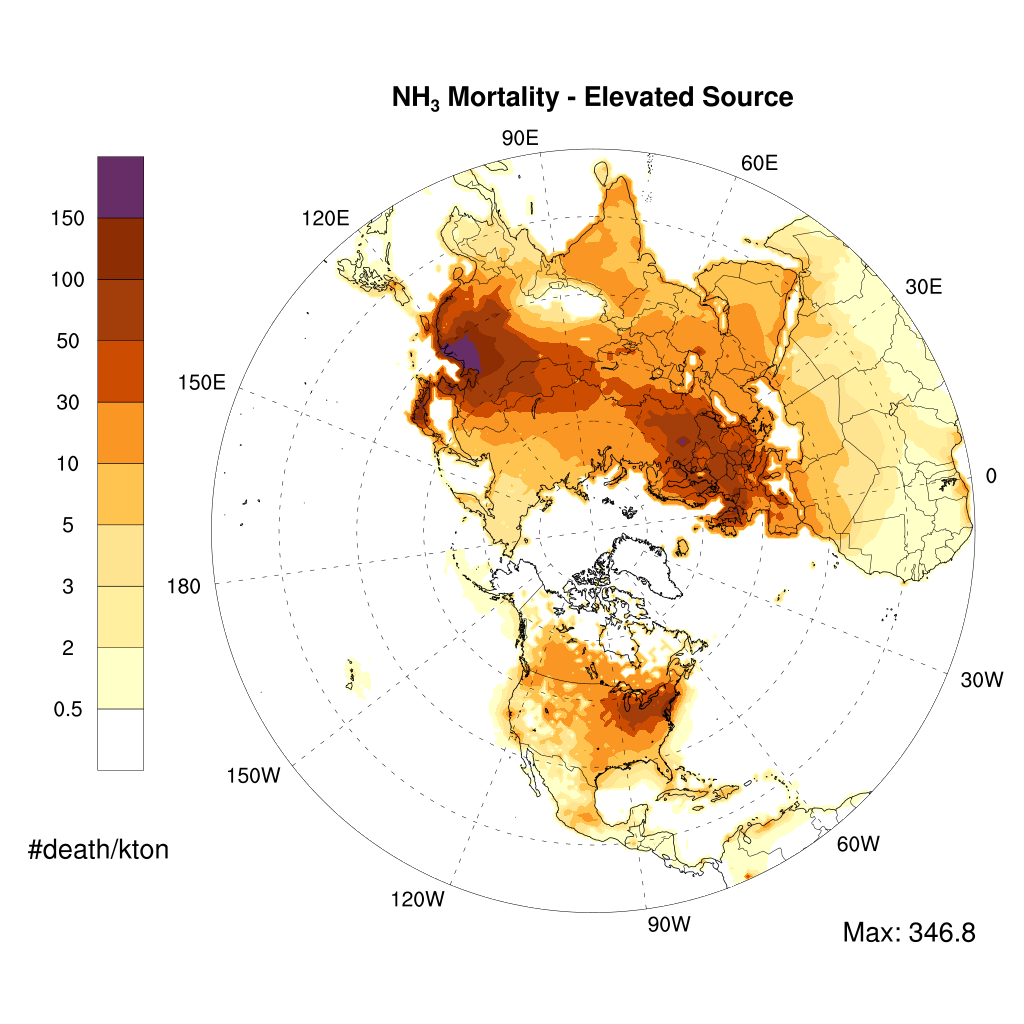 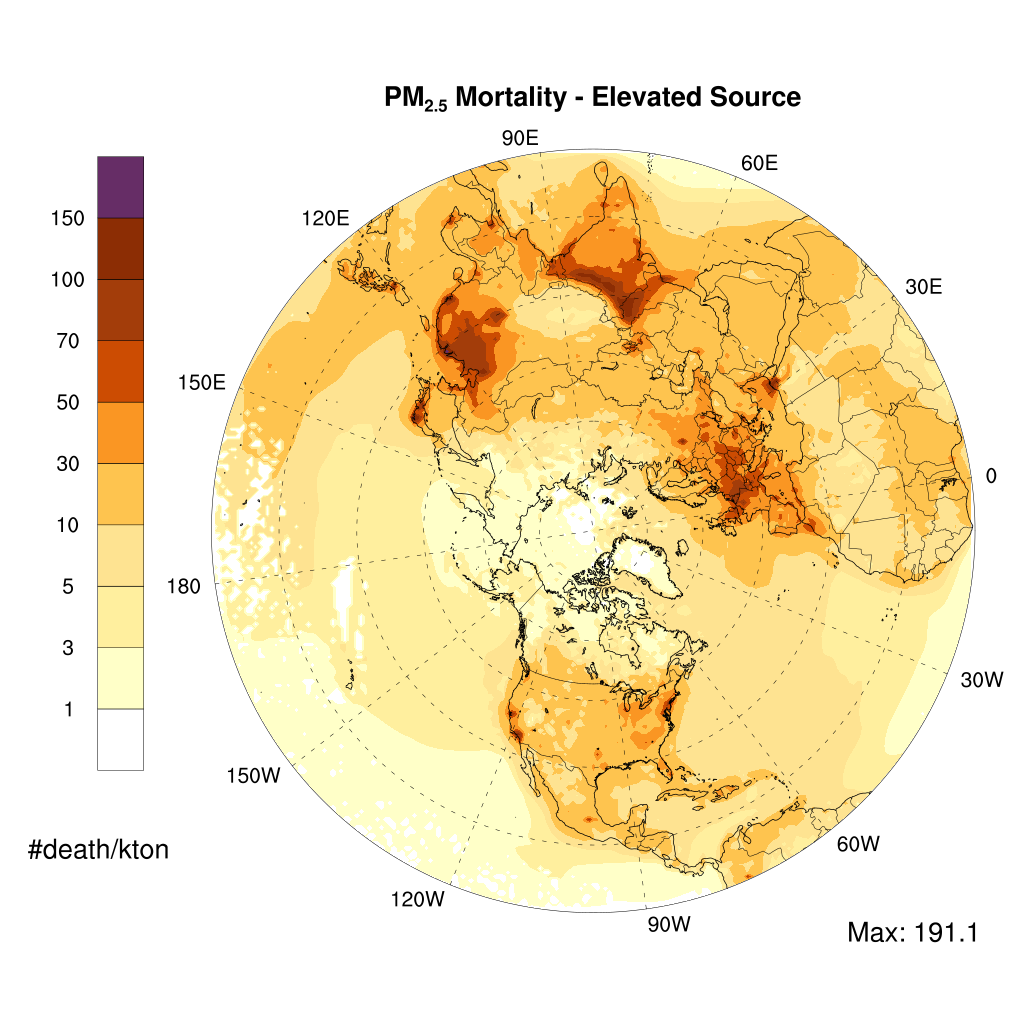 RESULTS: MORTALITY SENSITIVITIES – Northern Hemisphere[ELEVATED sources]
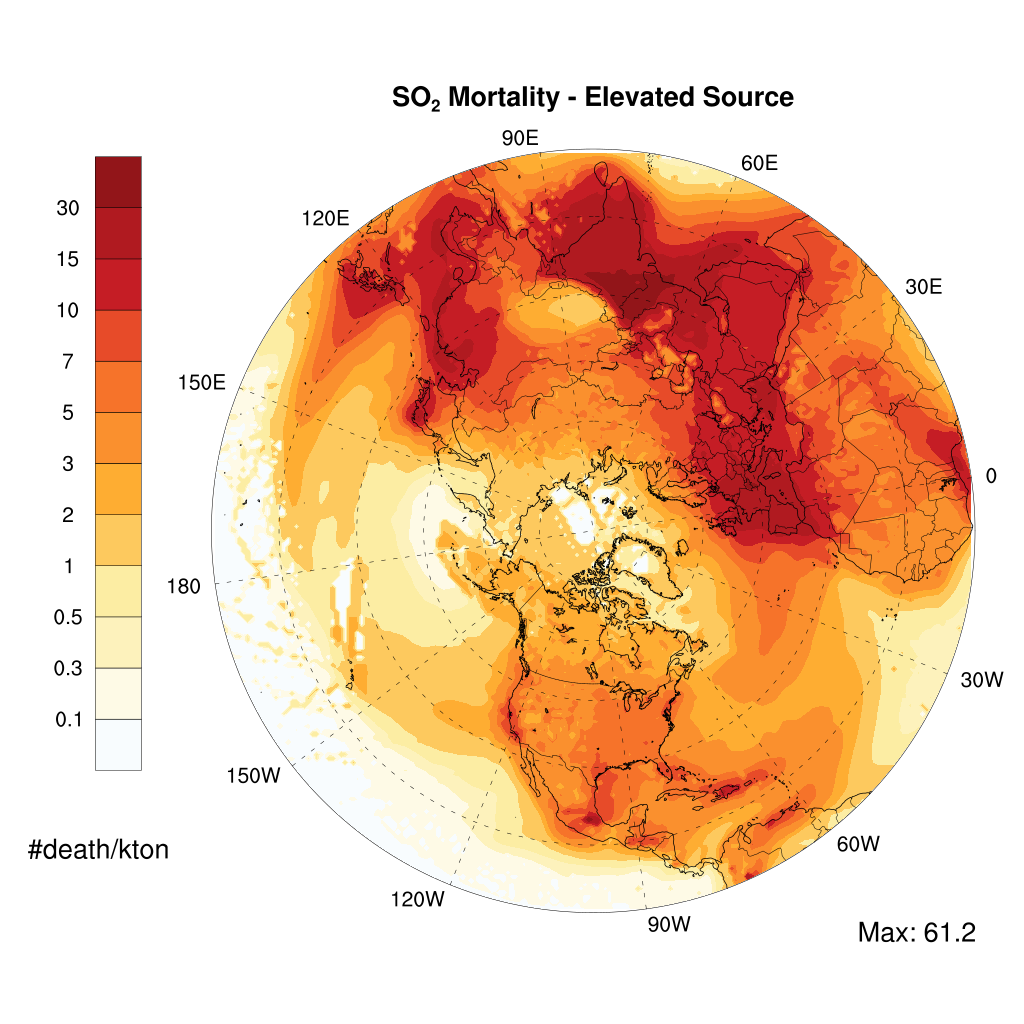 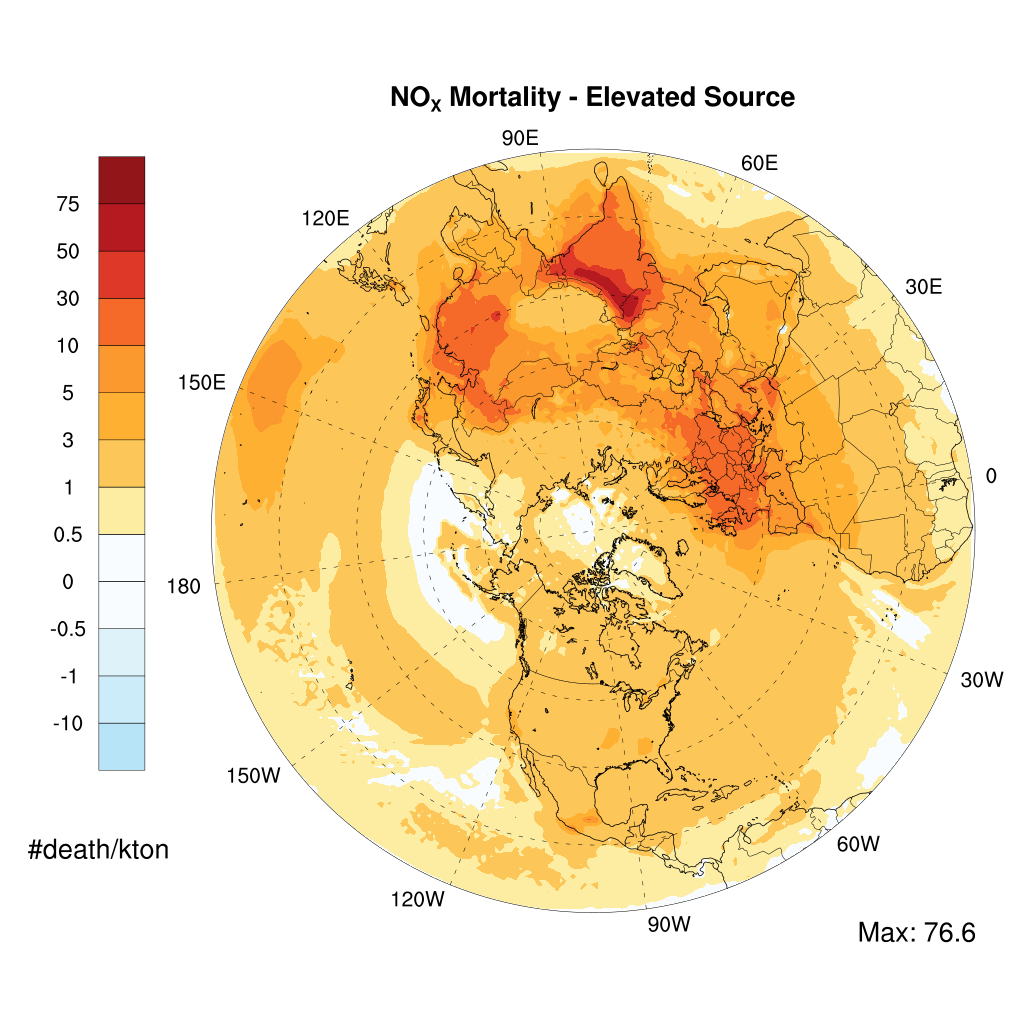 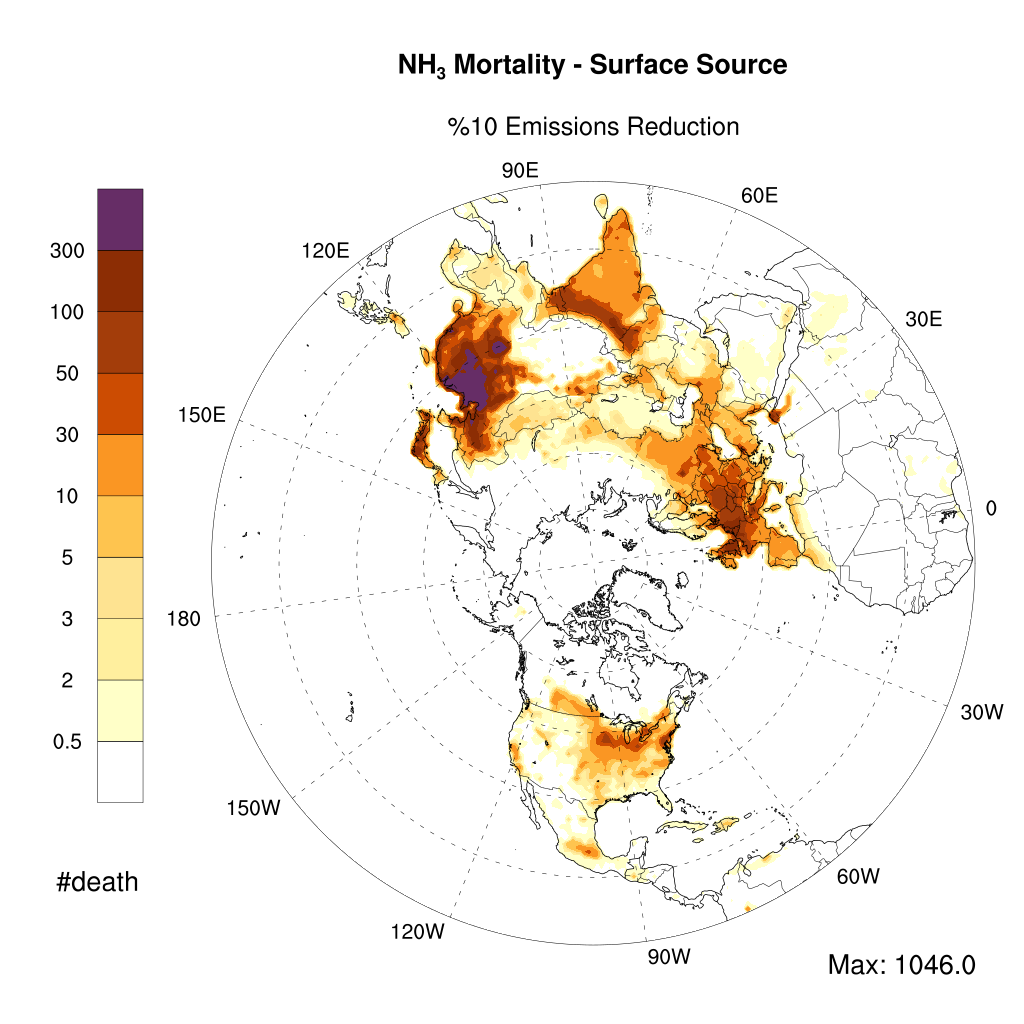 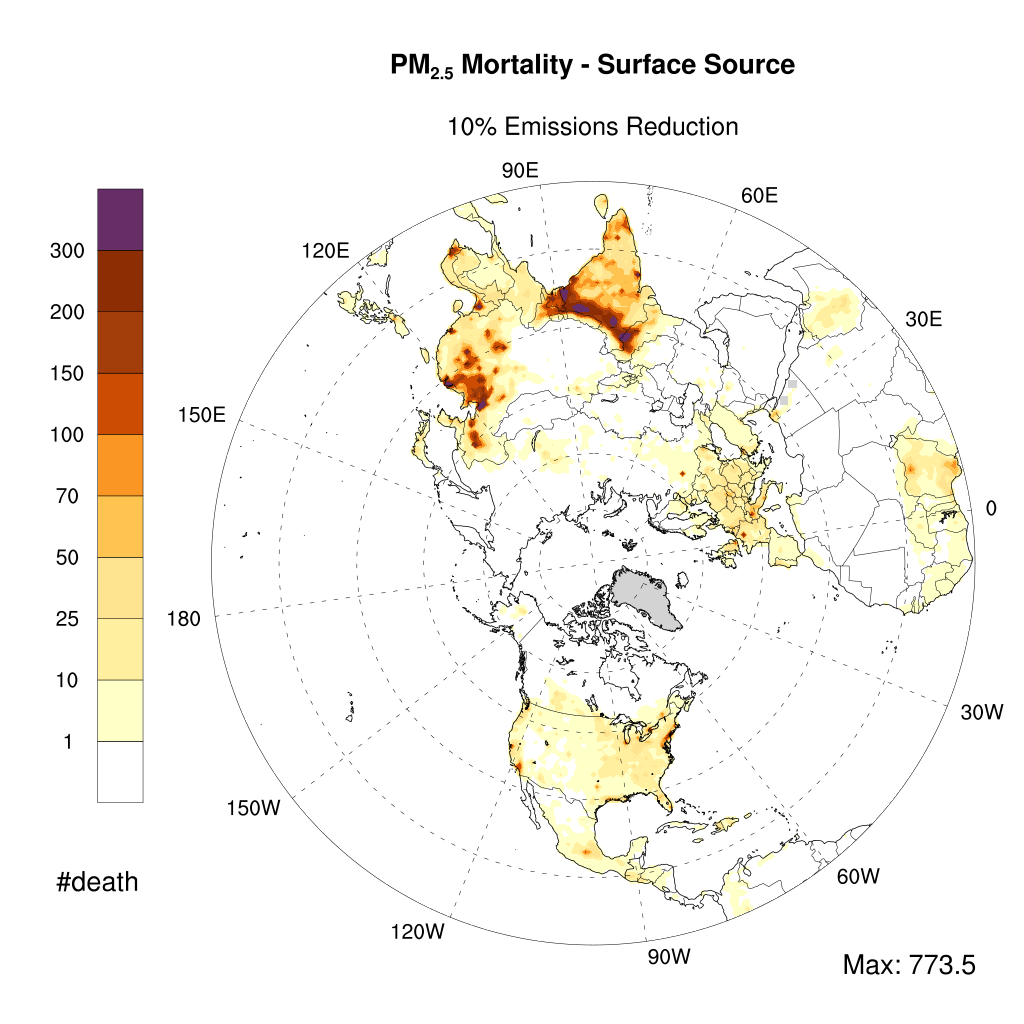 AVOIDED DEATH in 10% emission reduction (All Surface Emissions)
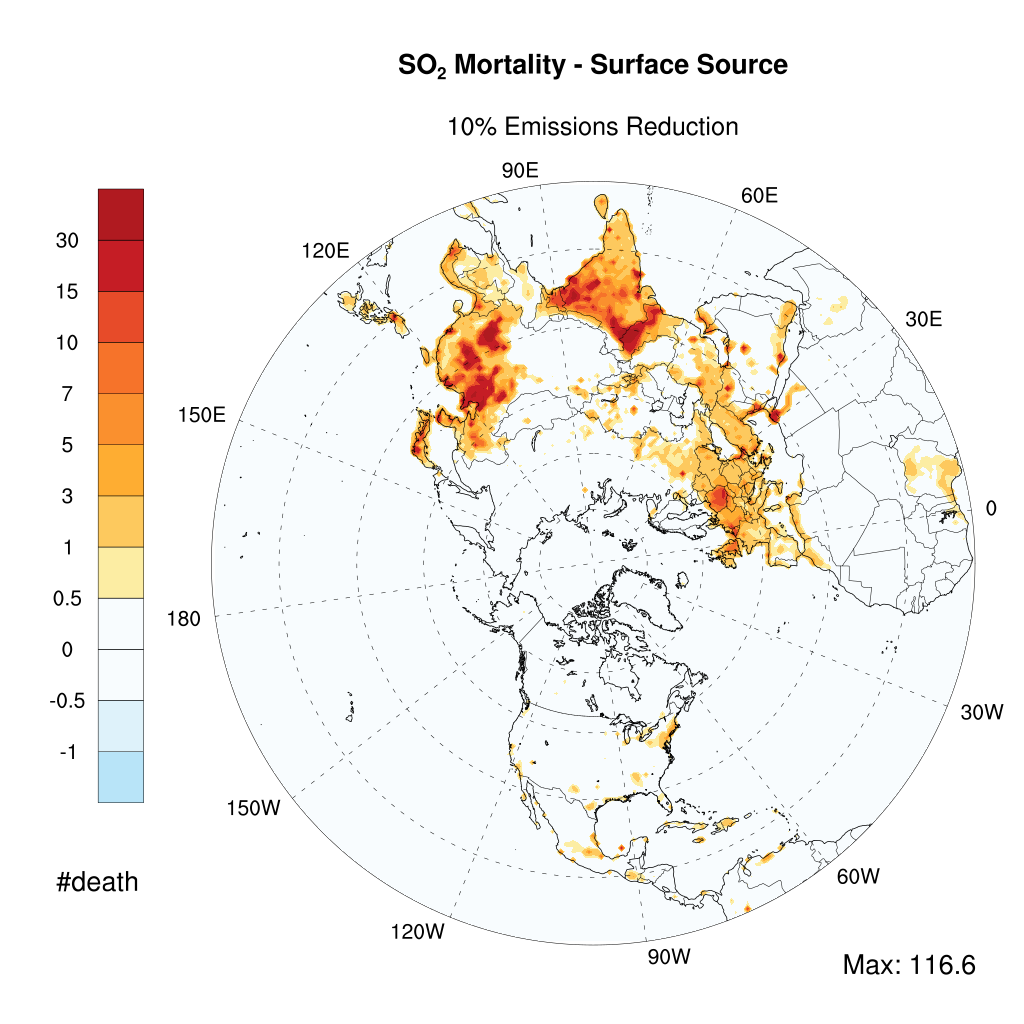 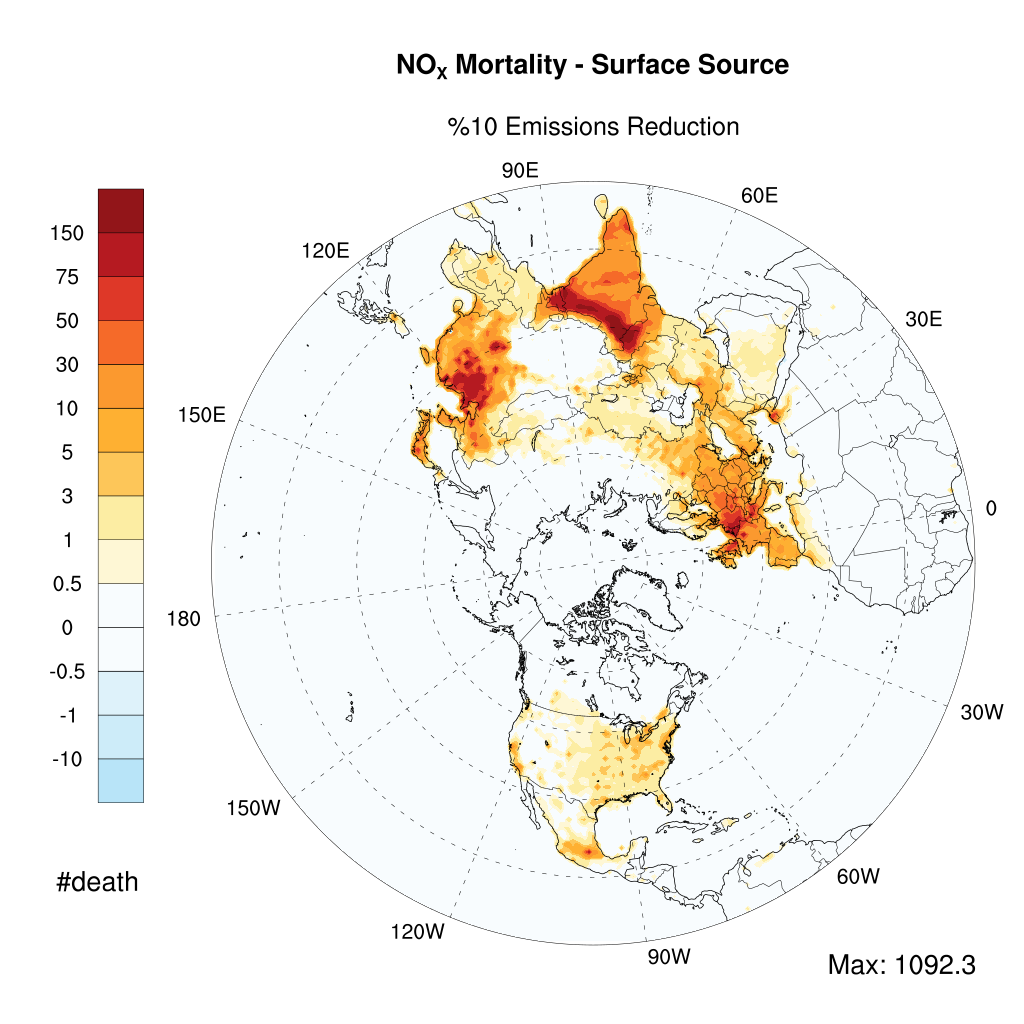 AVOIDED DEATH 10% Emissions Reduction (Pollutant-specific contributions- All sectors)
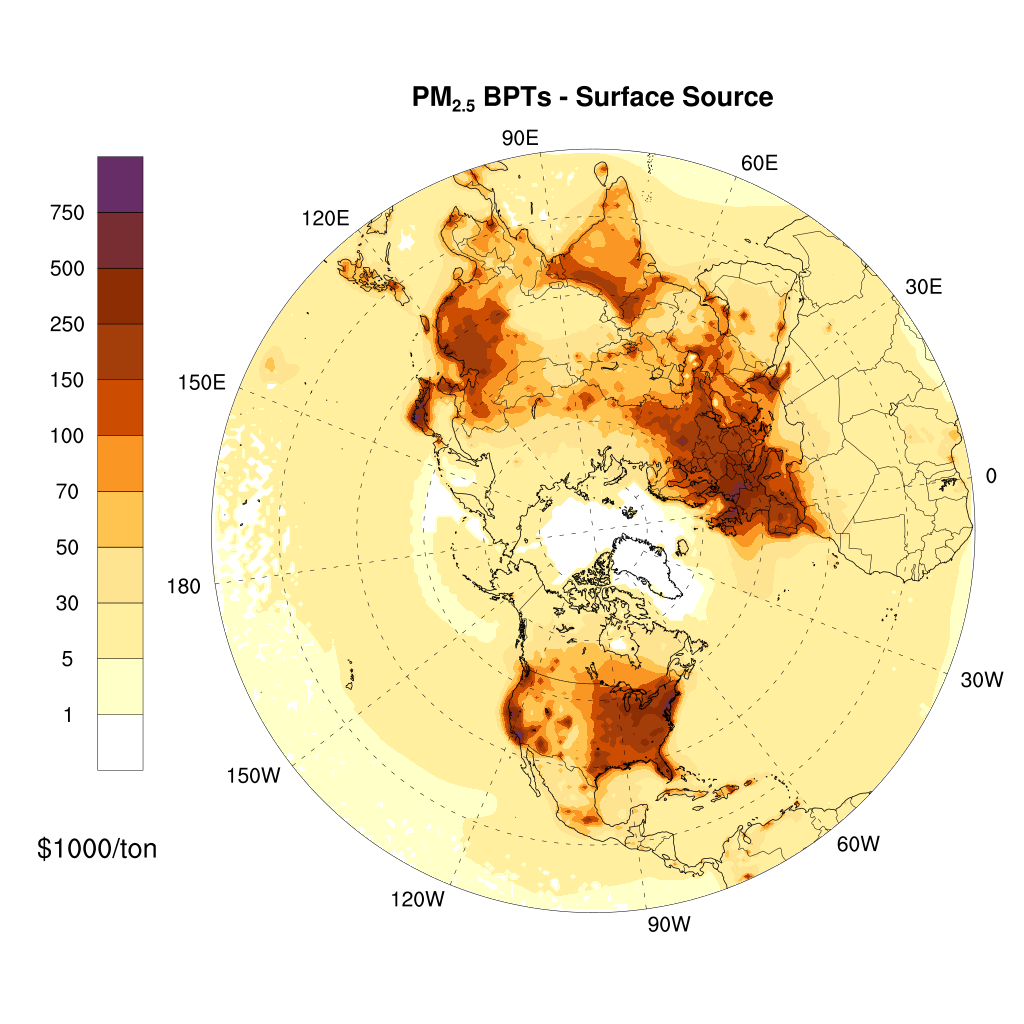 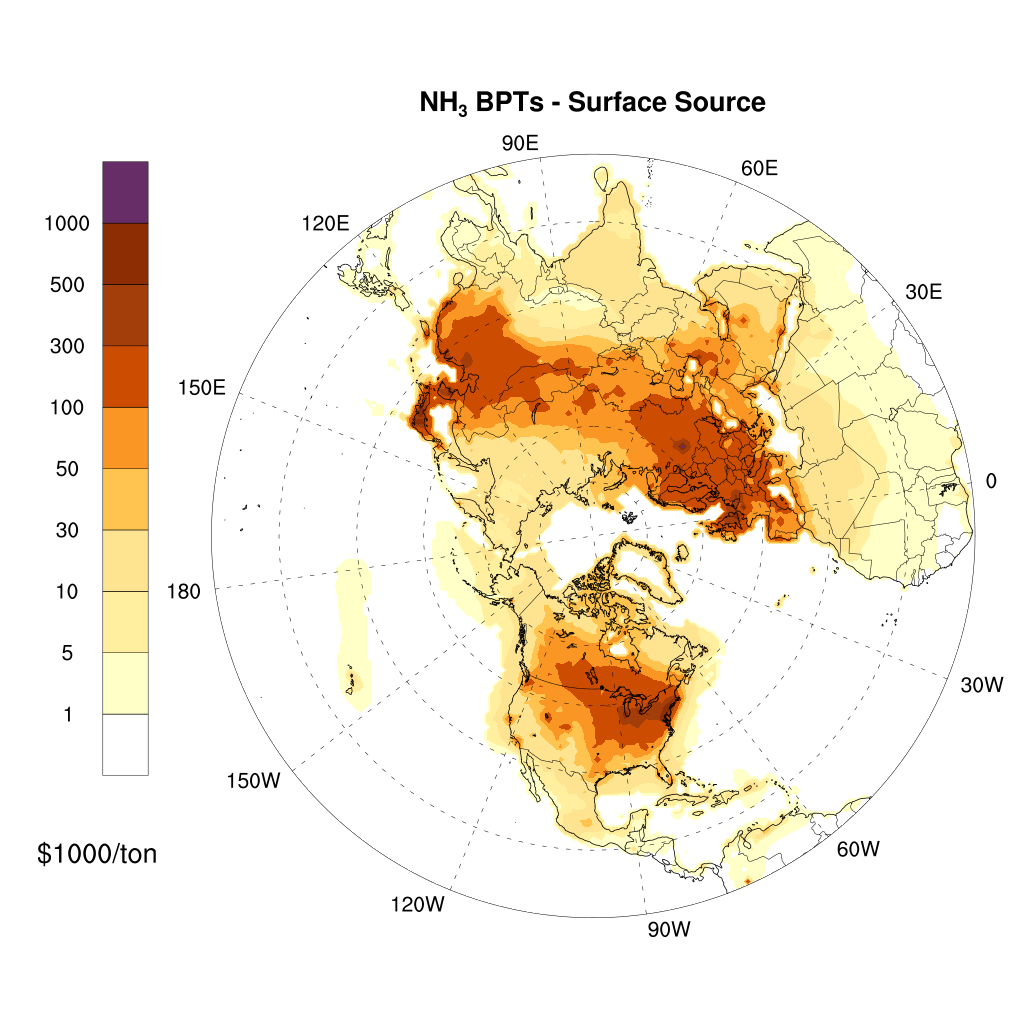 RESULTS: BPTs– Northern Hemisphere[Surface sources]
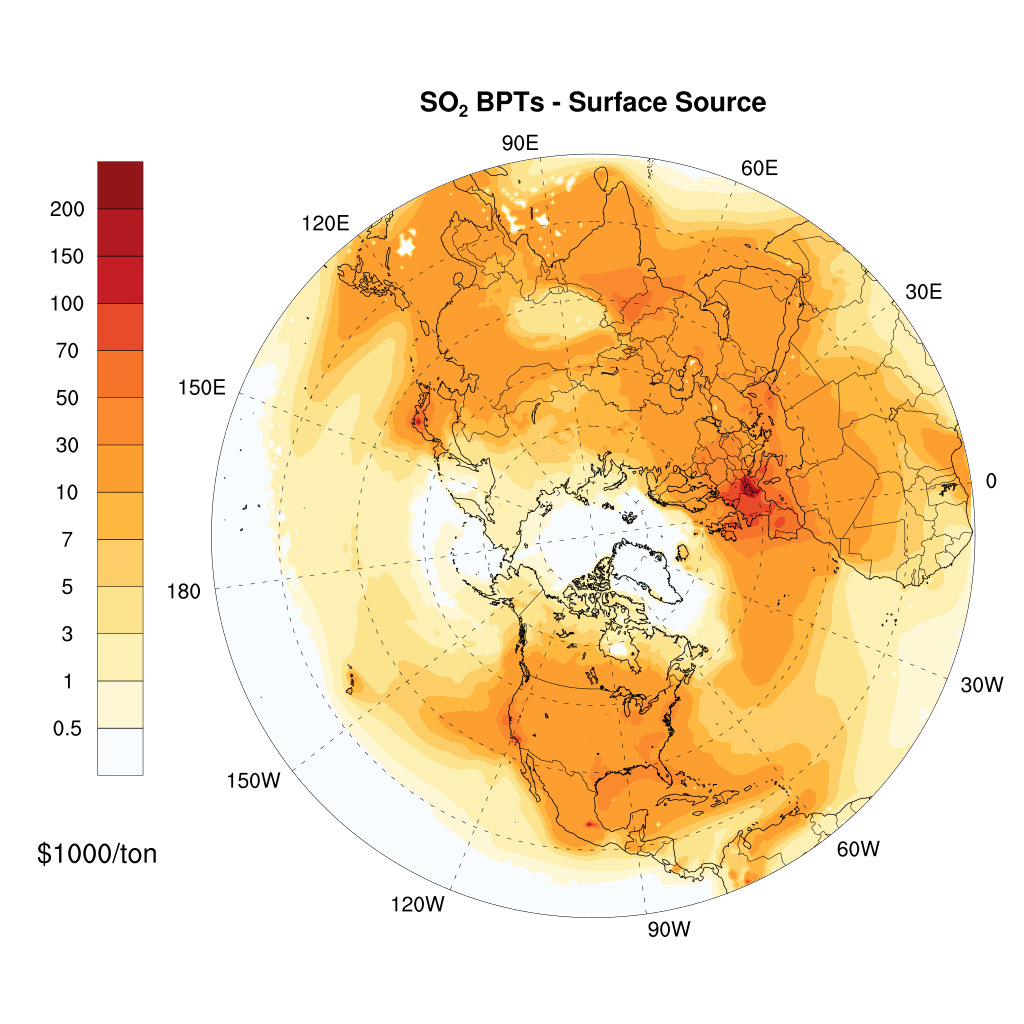 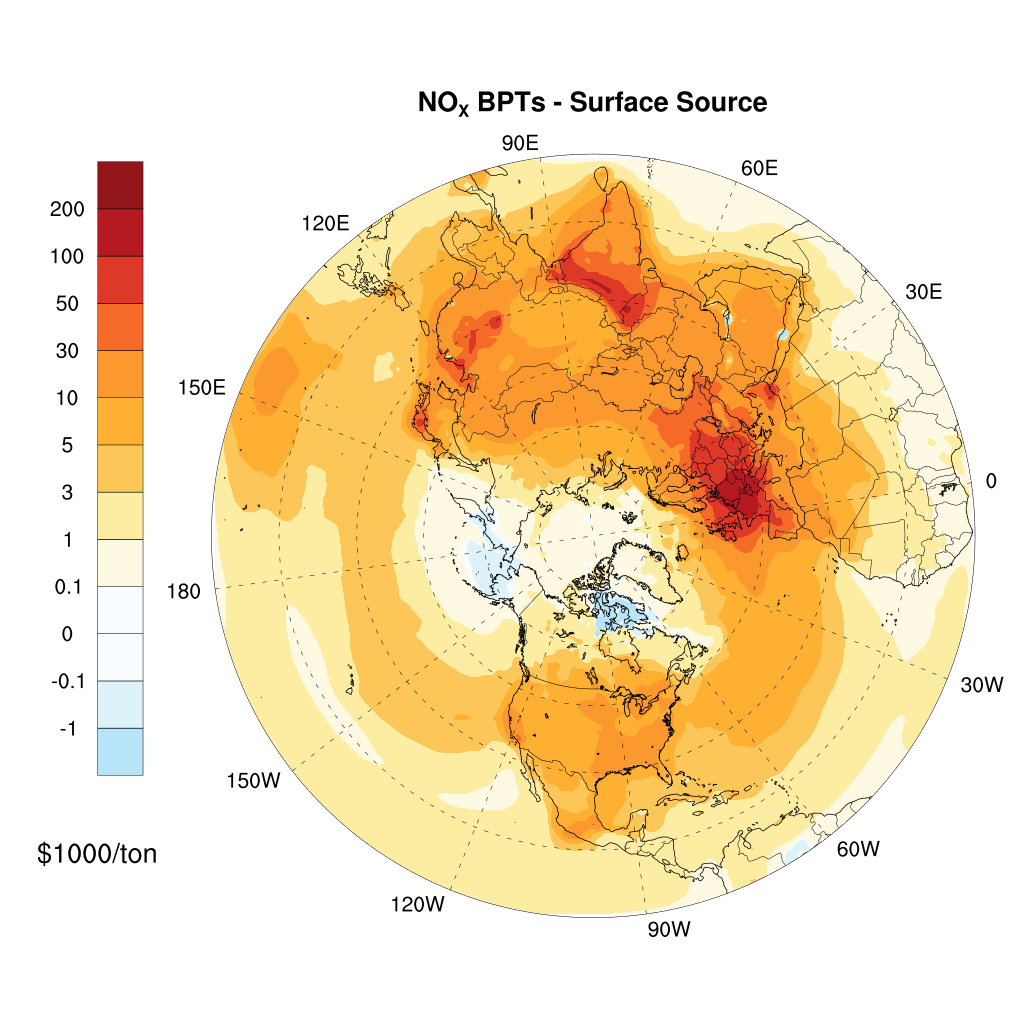 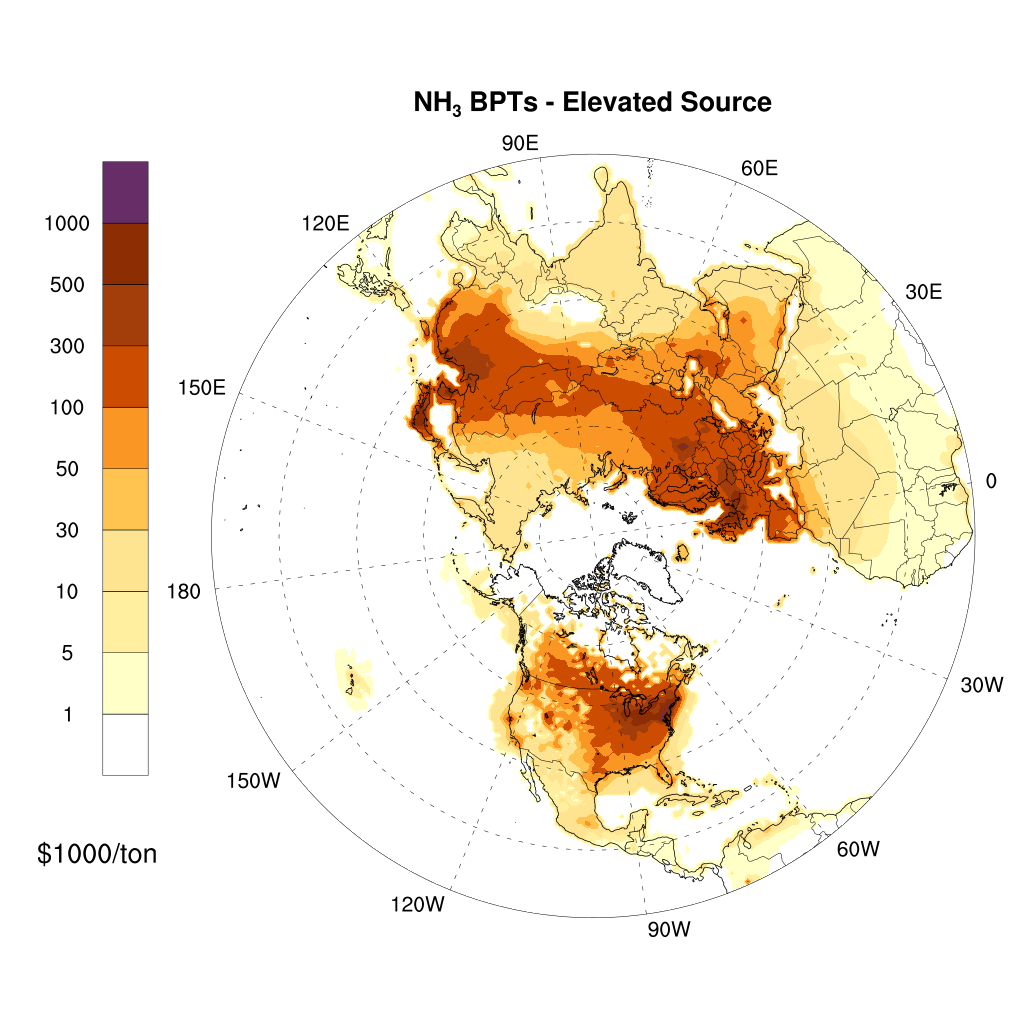 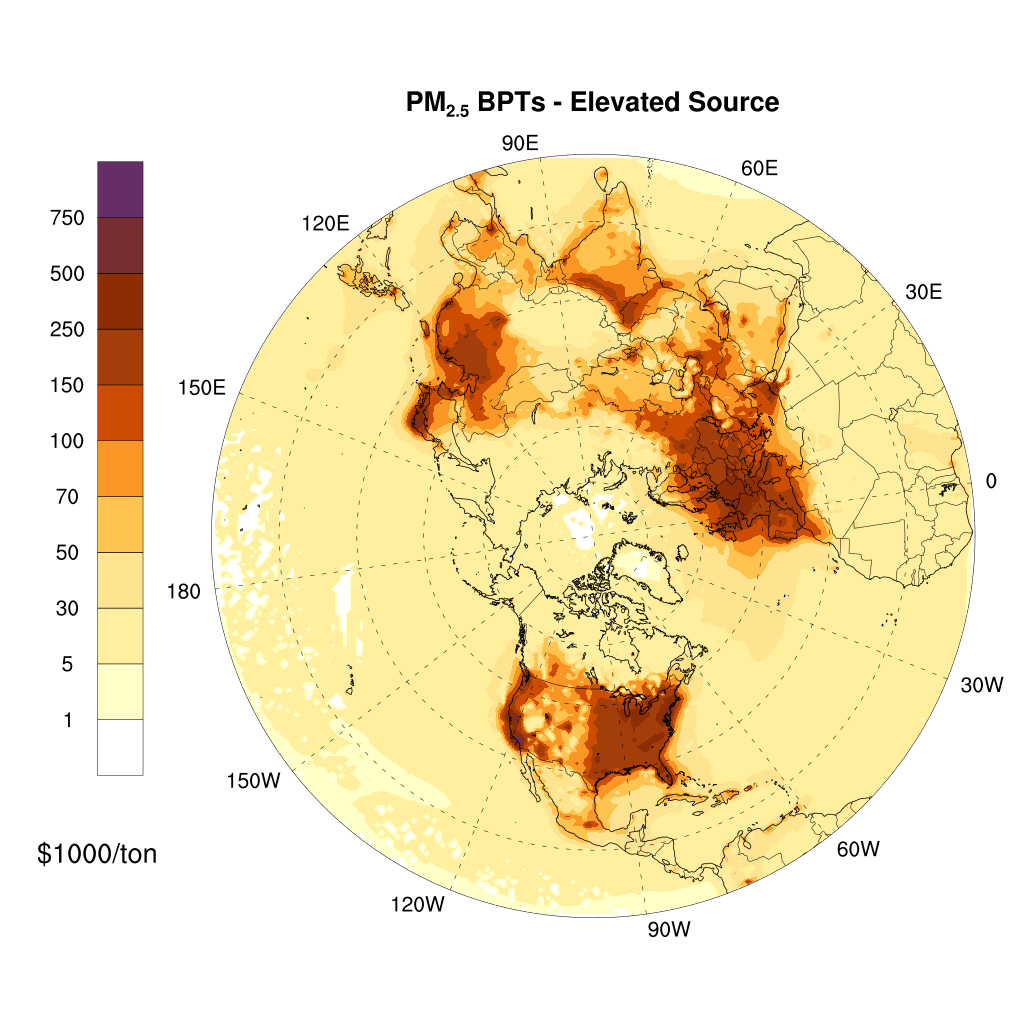 RESULTS: BPTs– Northern Hemisphere[ELEVATED sources]
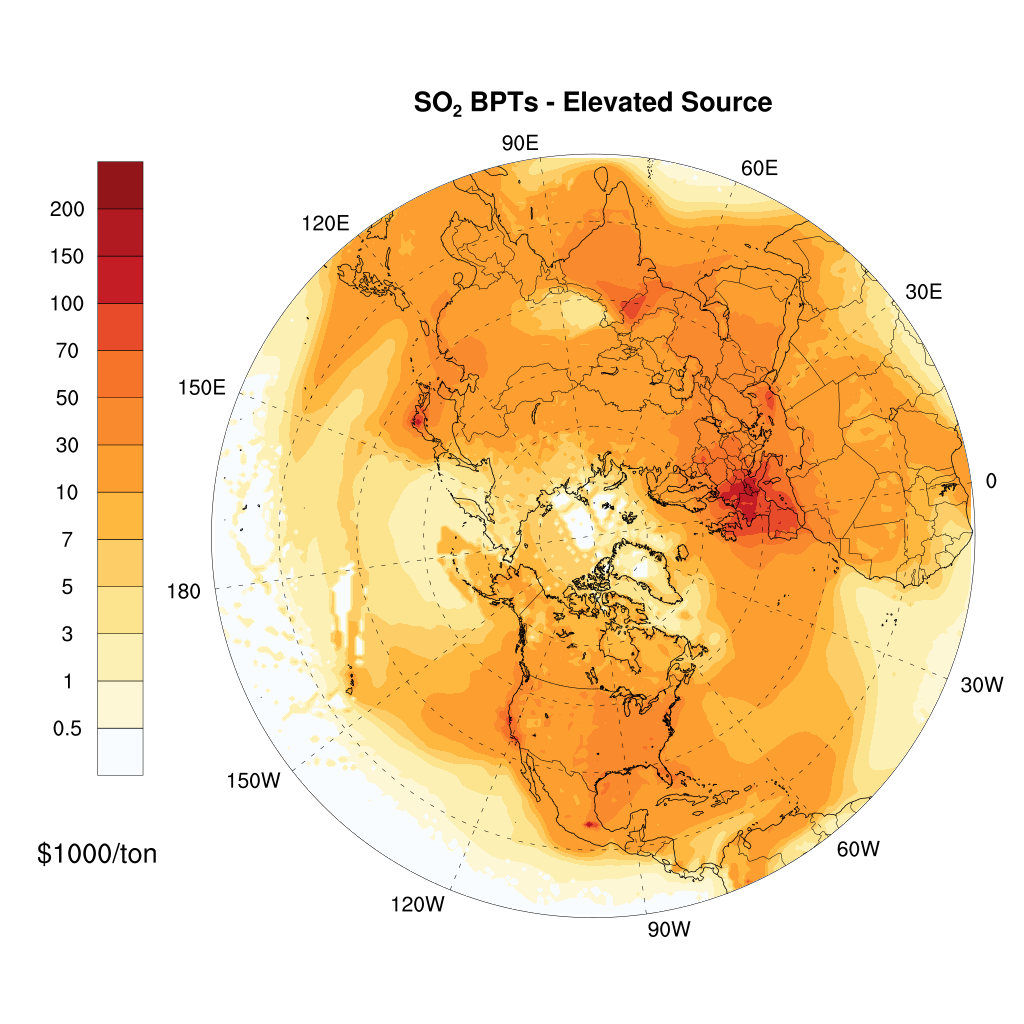 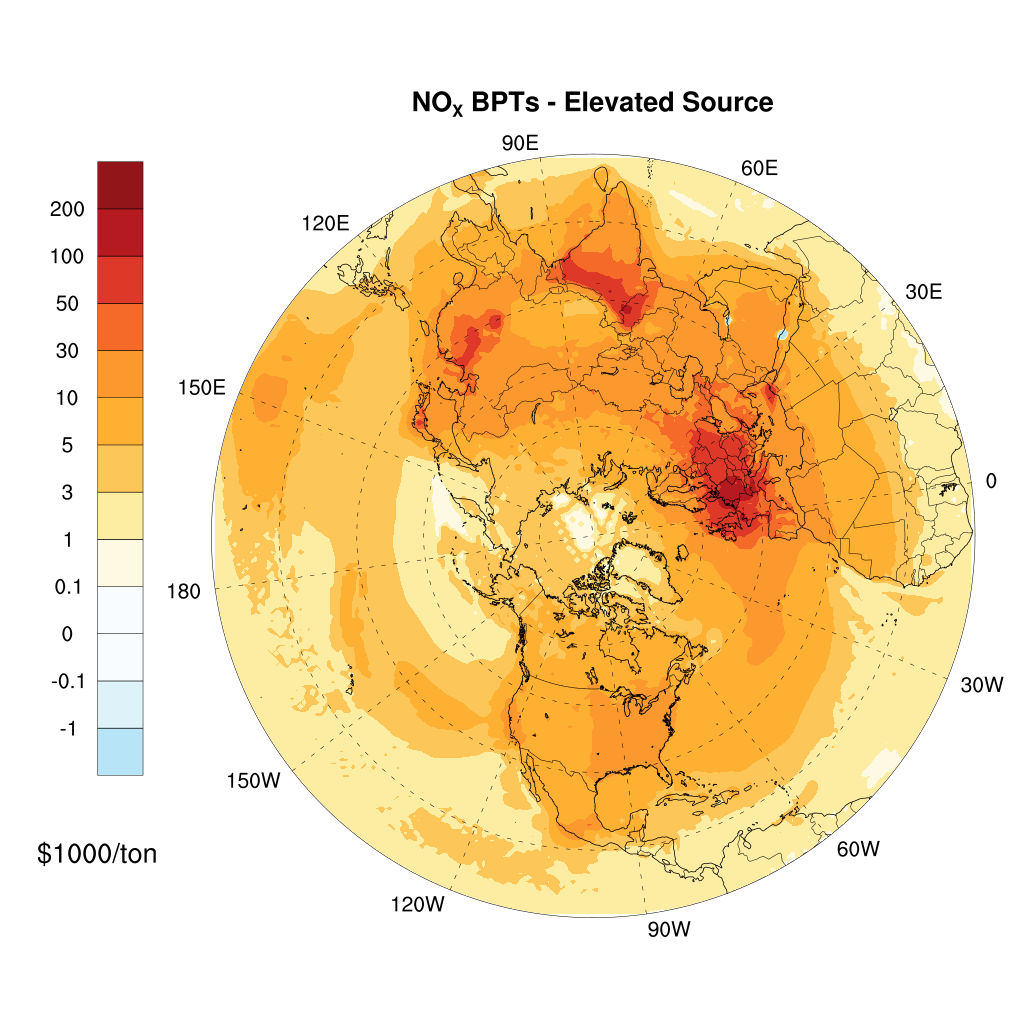 TOTAL DAMAGES ($ Million)10% Emissions Reduction(Pollutant-specific contributions- All sectors)
CONCLUSION
China (~184k) and India(~124k) show 60% of total mortality in the case of 10% emission reduction in all emissions (surface+elevated).
Total damages and total avoided death for 10% emissions reduction in PM precursor emissions are substantially larger than primary PM. 
30% of total damage in China (~366 Billion USD2016) and %15 in India (~175 $ Billion USD2016).
512,000 total death is counted in the case of 10% emission reduction from all sources over the Northern Hemisphere.
In 10% reduction in surface emissions,  total damage calculated to be ~726 $ Billion (USD2016). Total damage due to elevated sources estimated to be 489 Billion (USD2016).
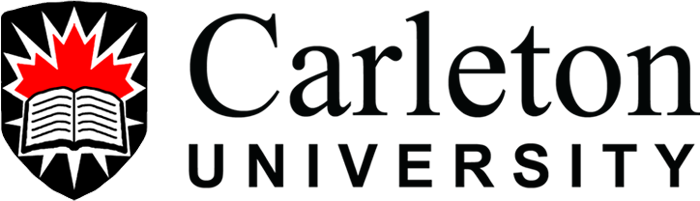 THANK YOU
REFEFERNCES:
Global Burden of Disease Collaborative Network. Global Burden of Disease Study 2019 (GBD 2022) Reference Life Table. Seattle, United States: Institute for Health Metrics and Evaluation (IHME), 2022.
Burnett et al (2018). Global Estimates of Mortality Associated with Long Term Exposure to Outdoor Fine Particulate Matter, PNAS,  Vol. 115, no. 38, pp.9592-9597.
OECD. (2012). Mortality Risk Valuation in Environment, Health and Transport Policies. Paris: OECD Publishing. 
OECD. (2014). The Cost of Air Pollution: Health Impacts of Road Transport. OECD Publishing. 
Mathur, R., Xing, J., Sarwar, G., Hogrefe, C., Pleim, J., Pouliot, G., . . . Young, J. (2017). Extending the Comunity Multiscale Air Quality (CMAQ) modeling system to hemispheric scales: overview of process considerations and initial applications. Atmospheric Chemistry and Physics, 17, 12449-12474. 
Institute for Health Metrics and Evaluation (IHME) (2015). GBD Tool. Seattle, WA: IHME, University of Washington, 2015. Available from http://ghdx.healthdata.org/gbd-results-tool. (Accessed July 2, 2021)
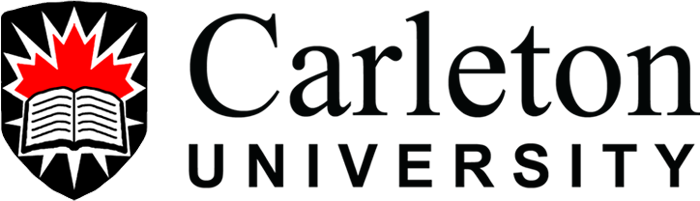